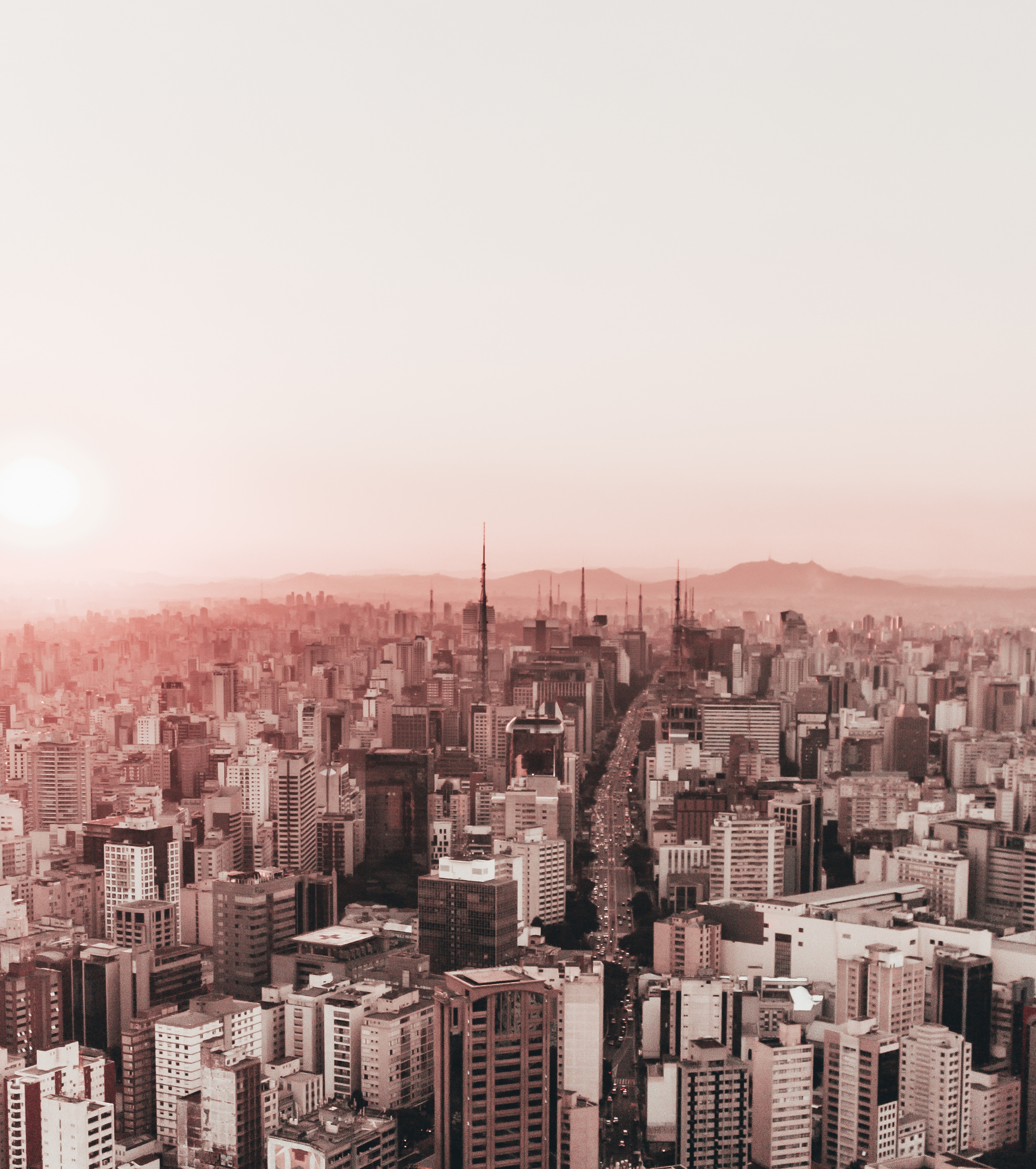 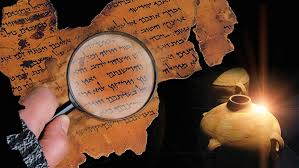 經文看原文
+福音看未得之民
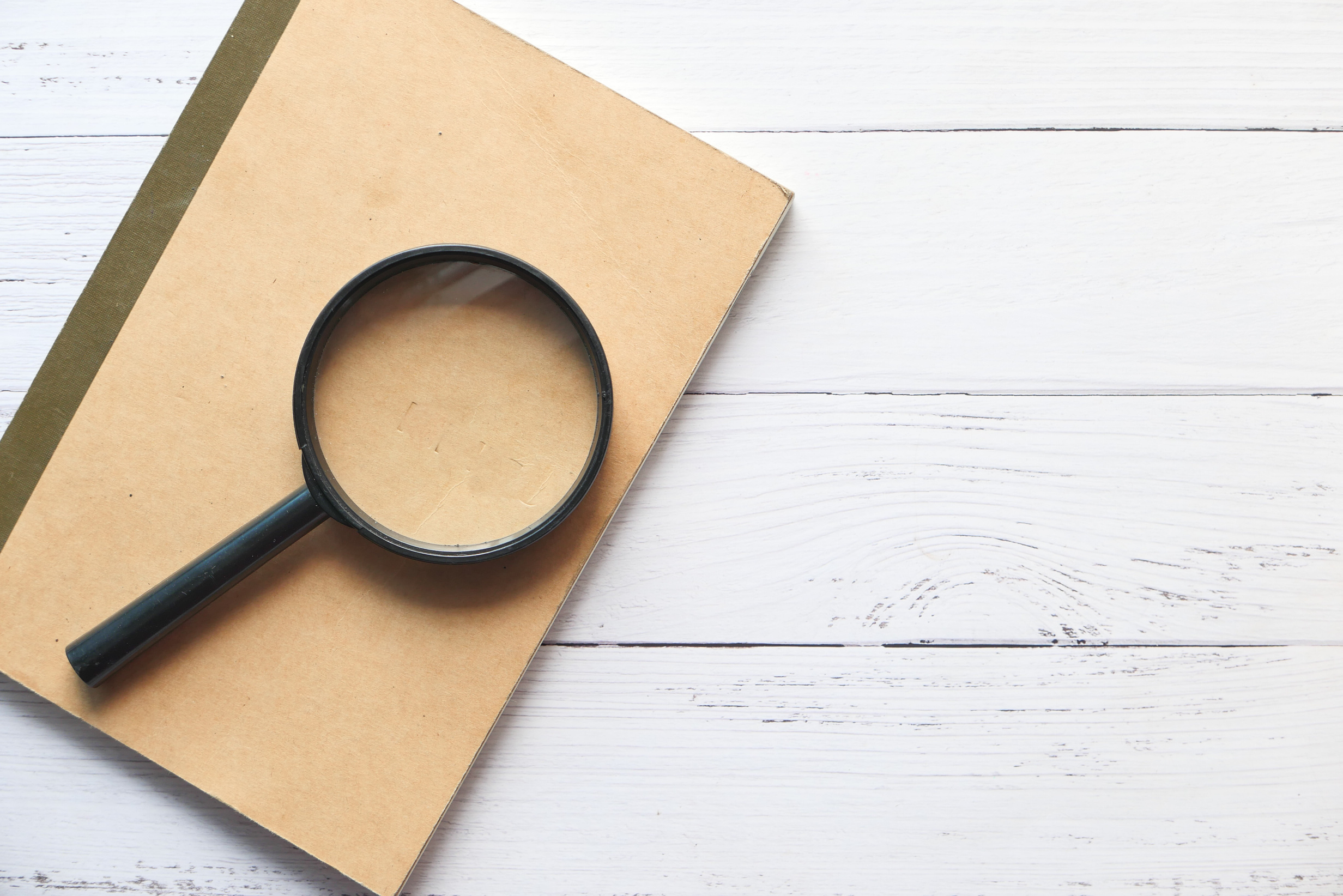 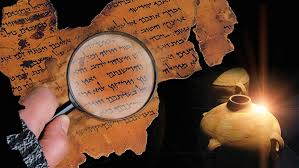 經文
看原文
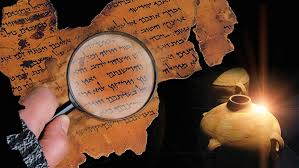 創世記1:1-
起初，
 上帝          天地。
創造
[Speaker Notes: 創世記1:1- 
起初，上帝創造天地。這裏我們可以清楚看見天地是上帝所創造。這句話的主語是，上帝。那如果把主語“上帝”拿掉呢？]
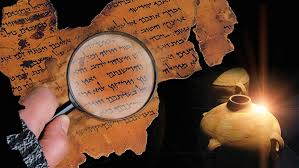 天地？
創造
[Speaker Notes: 沒有上帝在創造前面，我們可以不知道天地是誰或是什麽創造出來，也可以隨便是誰或是什麽都能夠創造。用誰作爲創造的主語都可以。]
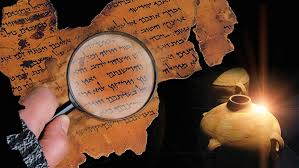 你    
   我         
   他
   它
天地。
創造
[Speaker Notes: 你，我，他甚至是動物的它都可以作爲創造的主語，所以盤古也可以開天地。]
bara
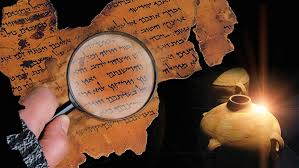 創造
[Speaker Notes: 在創世記1:1裏面的「創造」是「bara。」「bara」(創造，בָּרָא)這個字在舊約出現過五十四次。在創世記一共出現了十一次。在第一章就被使用了在五次，除了1:1這裏，bara用於神創造天地，也被用在1:21，bara用於神創造有知覺的動物或稱活物；和1:27，bara被用了三次講神創造人。「bara」(ברא，創造)這個希伯來字為我們表達了三個真理：]
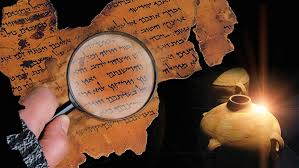 你    
   我         
   他
   它
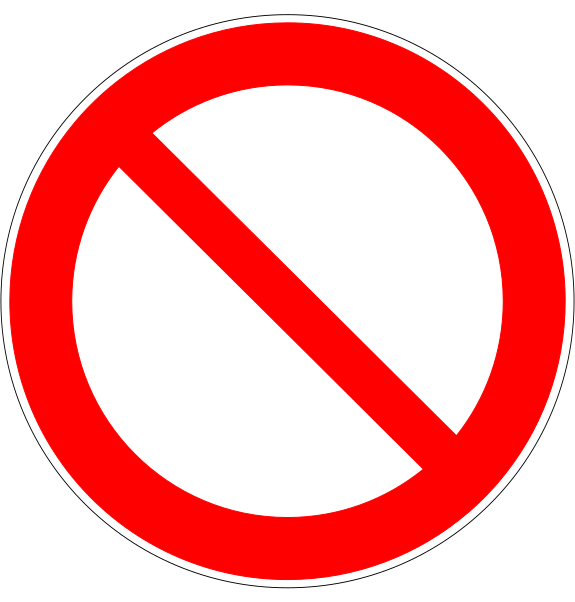 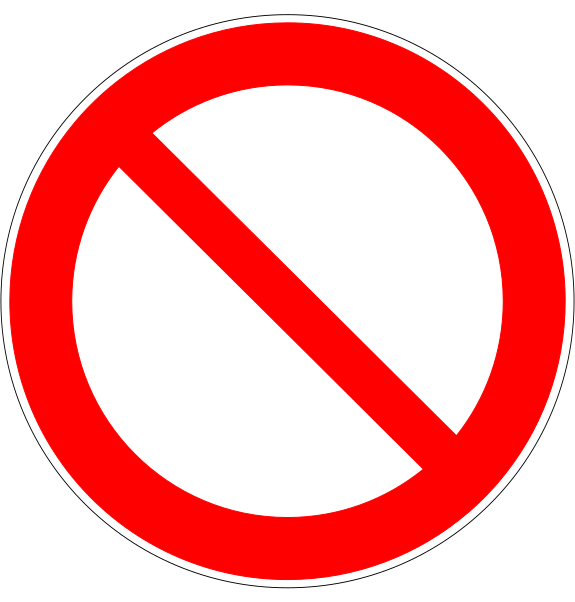 bara天地。
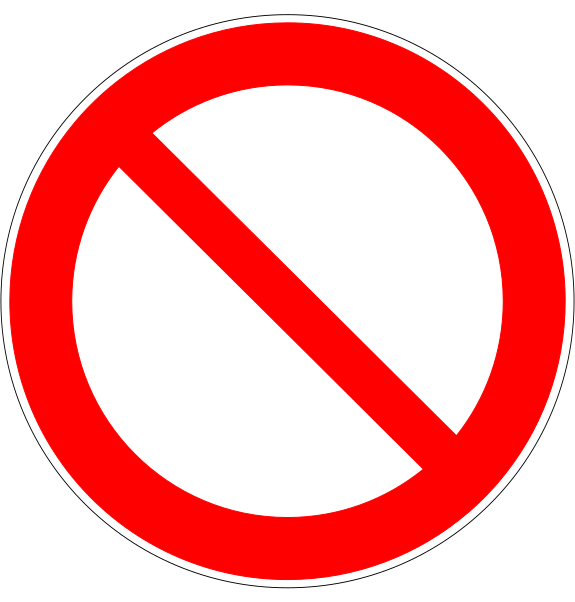 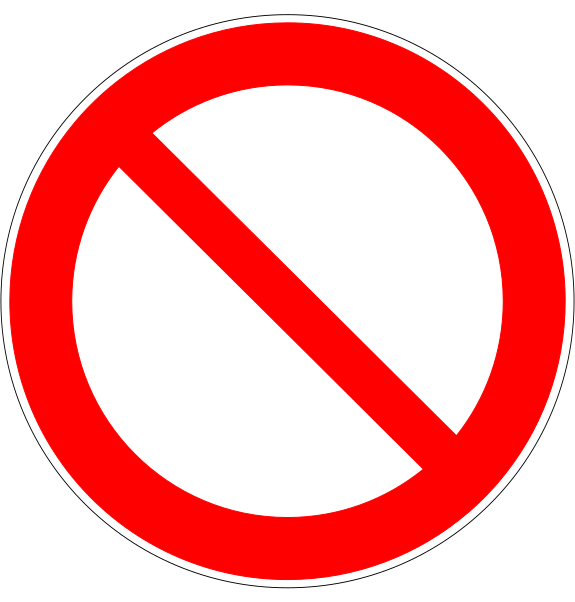 [Speaker Notes: 中文“創造”對主語沒有限制，想放什麽作主語都行。希伯來文「bara」(ברא，創造)這個字對主語卻有限制。在「bara」(ברא，創造)這個希伯來字前面不是放什麽作主語都行，所以你，我，他，它不能當bara的主語。]
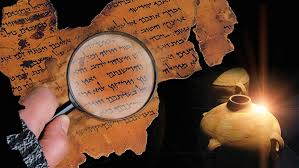 上帝          天地。
bara
[Speaker Notes: 用在希伯來語bara前面的主詞只能是「上帝」。聖經裏面所有用「bara」(ברא，創造)都是講神創造的作爲。所以就算沒有上帝作爲主語，當希伯來人聽到「bara」(ברא，創造)，他們也知道是在講神創造的工作。]
#1
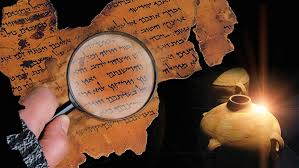 bara
「唯有上帝是
之主」
[Speaker Notes: 希伯來語bara對主語唯一的要求表達了唯有上帝是「bara」之主。唯有上帝作「bara」(ברא，創造)的主語否定了無神論、進化論、自然論、等等。]
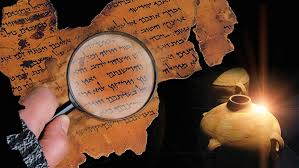 創造
上帝         天地。
[Speaker Notes: 現在我們知道一切的創造都是上帝的工作，但單看中文“創造”這個詞卻不能幫助我們知道上帝是怎樣創造出一切的？祂是通過已存在的材料建造呢？還是祂憑空創造出一切呢？現在，有不少教會和基督徒認爲一切都是上帝創造的，但他們卻認爲上帝的創造不是從無到有，而是像一個建築師通過已有的材料建造出來。]
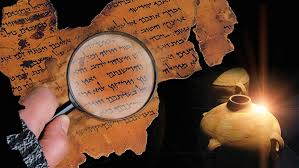 bara
[Speaker Notes: 如果從「bara」(ברא，創造)這個希伯來文本身所帶有的意思可以知道到底上帝怎樣創造出萬有。聖經裏面每一次用「bara」(ברא，創造)這個字的時候都是在表達在一個以前從沒有存在過的或是見過的創造。「bara」(ברא，創造)説明了上帝的創造是以前都沒有存在過的。所有看得見和看不見的萬物都是上帝從無到有創造出。這也有其它經文印證神這個從無到有的創造的真理。]
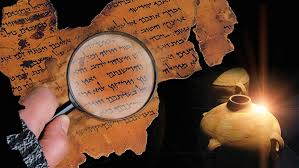 bara
#2
「
是神從無到有的創造」
[Speaker Notes: 希伯來語bara説明萬物的起源是神從無到有的創造。]
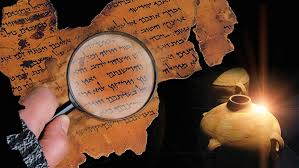 bara
[Speaker Notes: 創世記1-2記載了神創造天地萬物，不過「bara」(ברא，創造)這個字被用的最多的不是在創世記，而是在以賽亞書。在以賽亞書裏面「bara」(ברא，創造)這個字被用了在十七節裏面(21次)。讓人意想不到的的是「bara」(ברא，創造)這個字被用的最多的不是神在大自然的創造，而是神在人生命中的創造大工，有26節這麽多，超過百分之五十。]
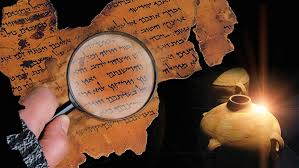 #3
人是神bara
「
創造
之最」
[Speaker Notes: 神在人身上是祂施行創造大工是最多。一句經典的經文就是，]
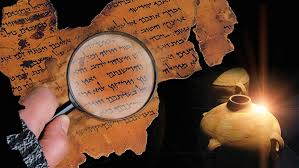 詩篇51:10
神啊，求你為我
                     清潔的心，
使我裡面重新有正直的靈。
造
起初，上帝創造天地。
我們原是他的工作，在基督耶穌裏造成的，為要叫我們行善，就是神所預備叫我們行的。
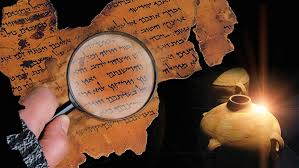 他在萬有之先；萬有也靠他而存在。
bara
[Speaker Notes: 我給大家幾分鐘的時間。自己心裏讀幾次這三句經文裏面，看下神對你説什麽話？看下神邀請你作什麽回應？]
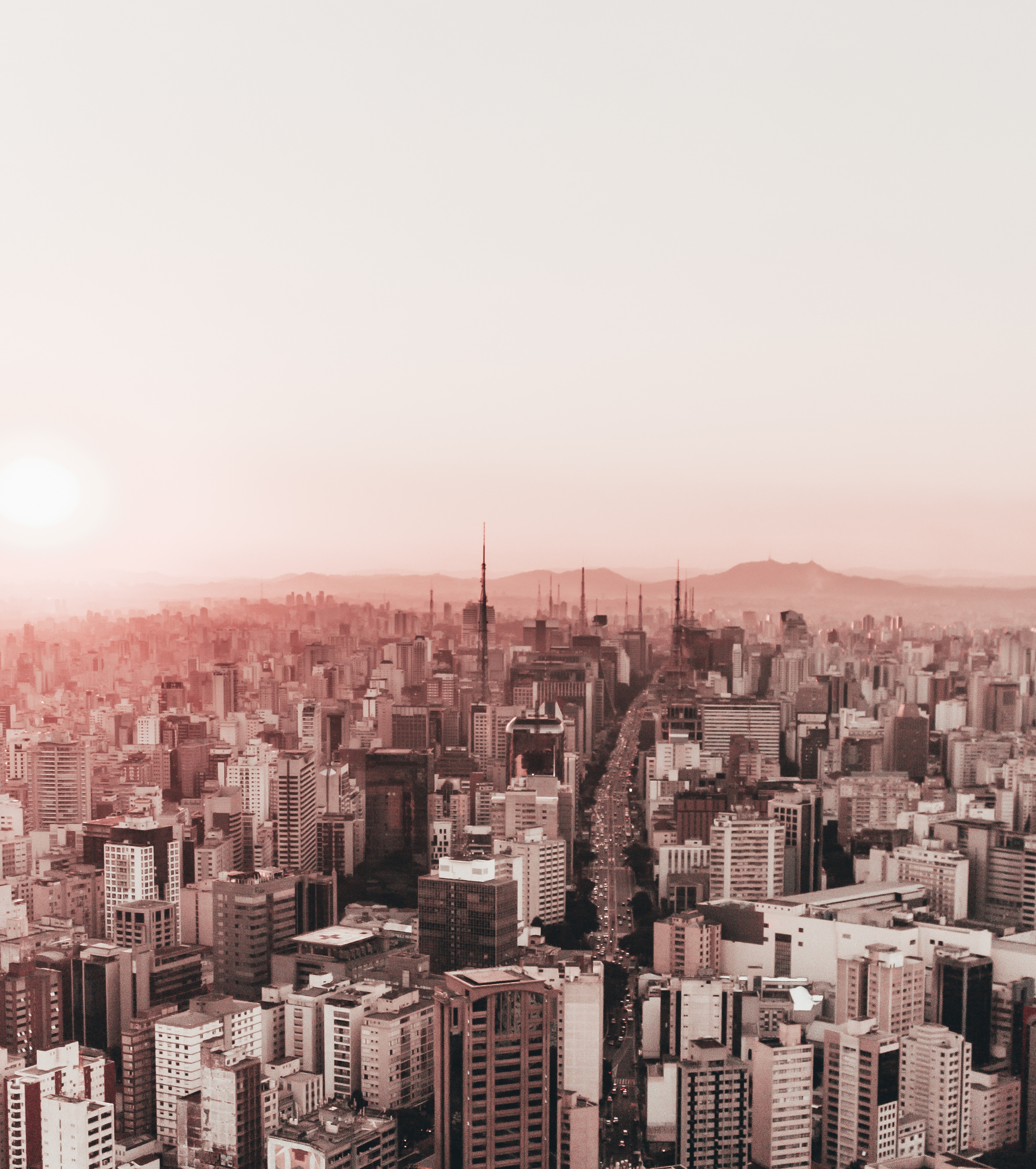 福音
看未得之民
[Speaker Notes: 穆斯林有19億人，是一群福音未得之民。未得之民的意思就是一個民族裏面基督徒的人數不超過100分之1。禱告是大有力量。我們就藉著禱告把這19億的穆斯林帶到神的面前，求神祝福他們。我們也會從穆斯林的生活/社會認識他們。有一句話，]
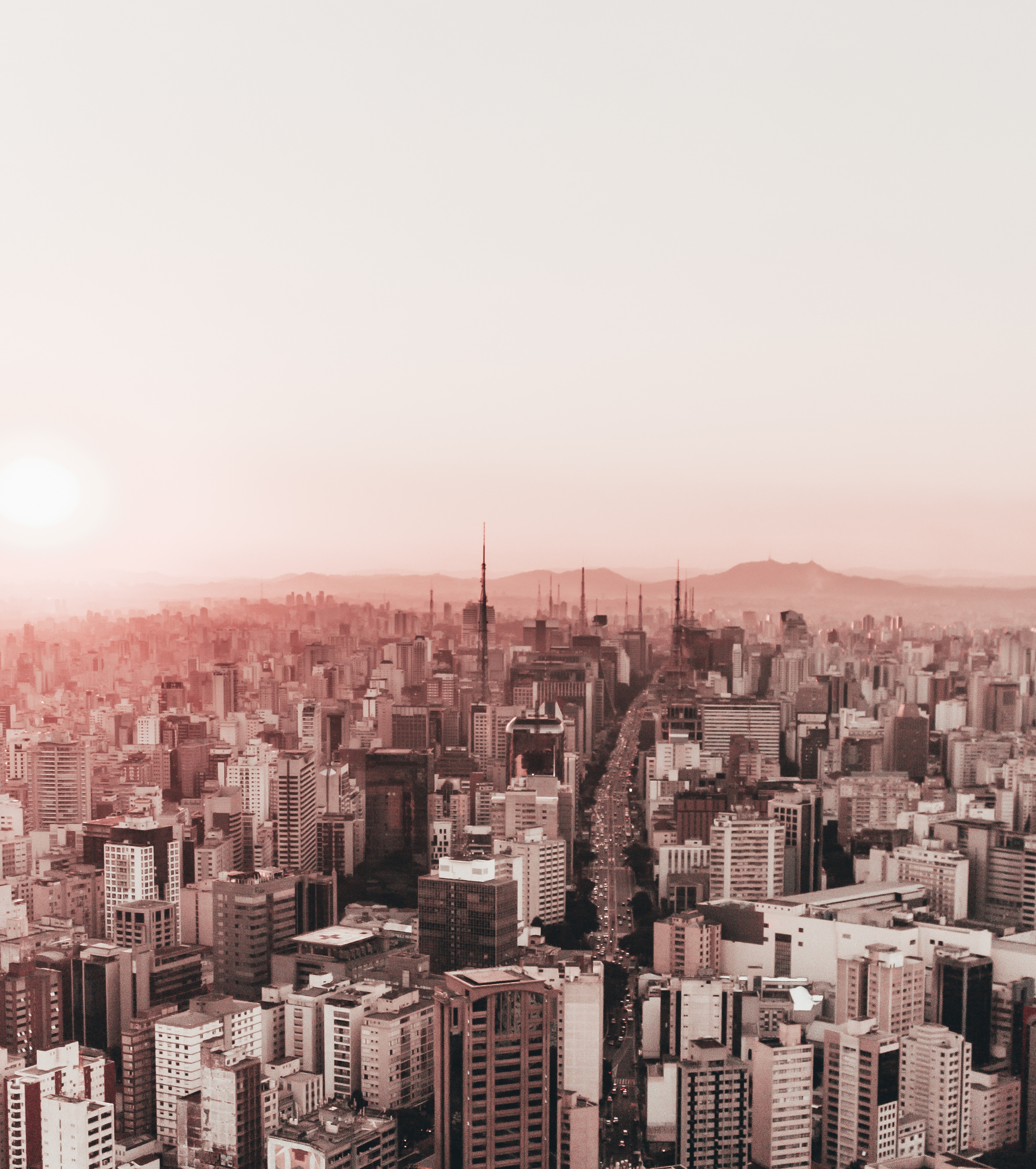 “歷史上大部分福音工作的突破是基督徒在聖靈大能裡禱告的結果。”
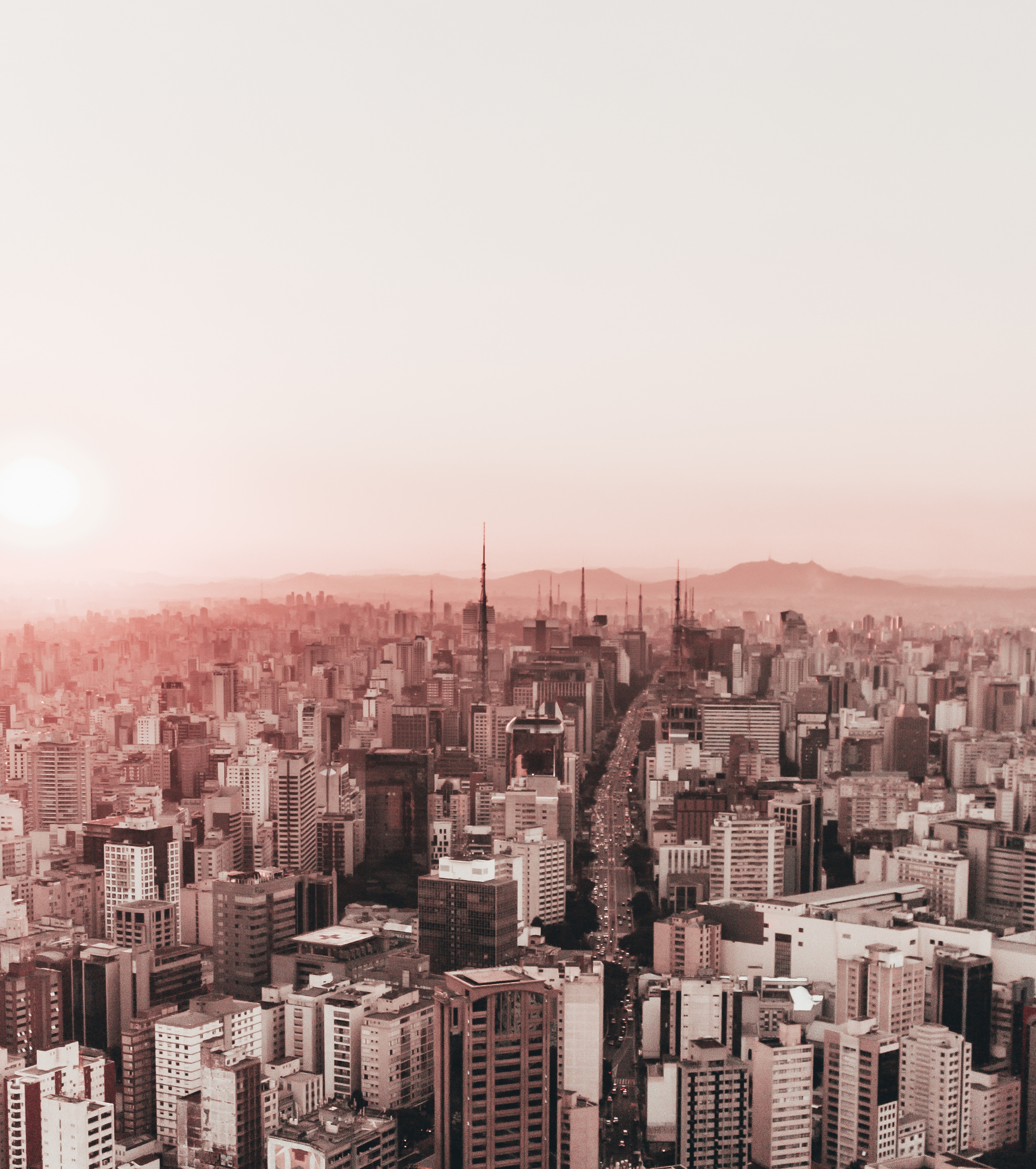 穆斯林
與暴力爭戰
[Speaker Notes: 現在不少的人想到穆斯林就是很自然聯想到暴力，恐怖行爲。在2001年前，我對穆斯林或是伊斯蘭教沒有太多的留意。可能很多人跟我一樣。911之後，全世界的人都突然意識到伊斯蘭教這個宗教和穆斯林這個群體。之後在世界各地，不斷有極少數極端的穆斯林謀劃和發動的恐怖襲擊使越來越多人開始認爲穆斯林就是暴力和恐怖分子。我們要譴責暴力，不過認爲穆斯林就是恐怖分子是不對。就像疫情爆發之後，在美國開始有亞裔(當中很多是華人)被攻擊因爲中國人被認爲是新冠病毒的傳播者。我們作爲華人也覺得這樣的認爲不對。不能想到穆斯林就聯想到恐怖分子。無數的穆斯林是無辜的。什麽都沒做的他們被不同國家的人認爲是恐怖分子，但又被那些極端的穆斯林逼迫和殺害。無數穆斯林的生命和家園被那些極端的穆斯林摧毀了。無數的穆斯林就像現在的烏克蘭人一樣生活在戰爭和暴力當中。我們為穆斯林禱告祝福吧，讓他們認識耶穌的福音，得到在祂裏面的平安。這其實也是很多穆斯林接受了耶穌福音之後的呼聲。我們跟著會看一段5分鐘的影片，也是一個穆斯林背景基督徒的禱告。我們以安靜的心來聼，一個禱告的心來看。看完之後，我們再一起禱告。]